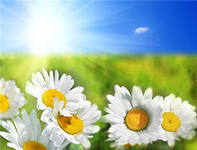 На части не делится солнце лучистое И вечную землю нельзя поделить,Но искорку счастья луча золотистогоТы можешь, ты  в силах друзьям подарить
На части не делится солнце лучистое И вечную землю нельзя поделить,Но искорку счастья луча золотистогоТы можешь, ты  в силах друзьям подарить
СЕМЬЯ
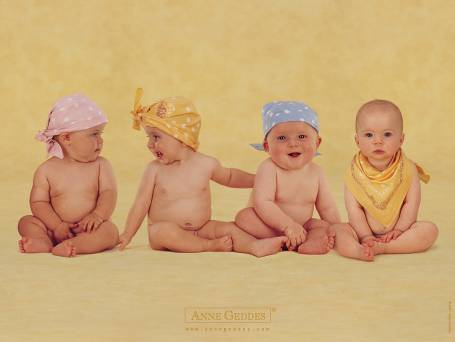 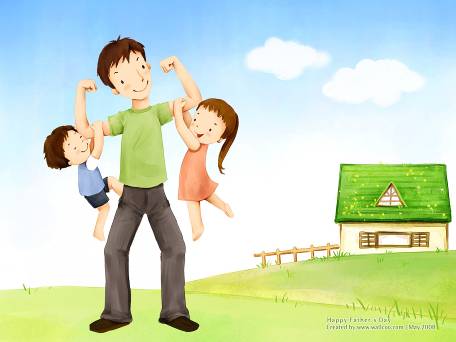 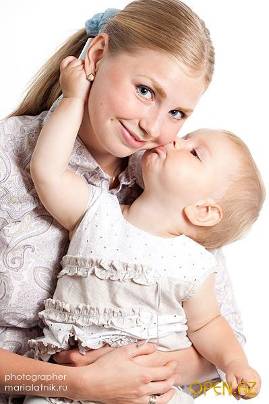 СЕМЬЯ
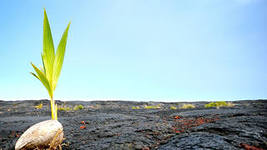 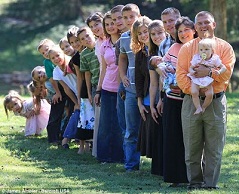 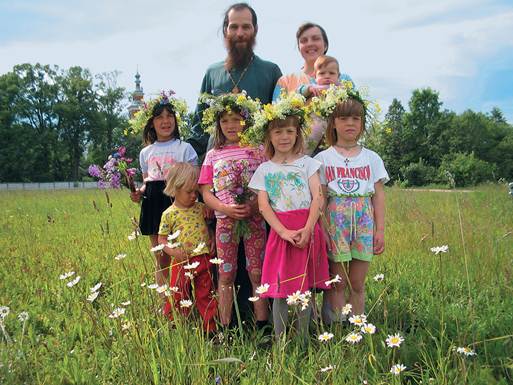 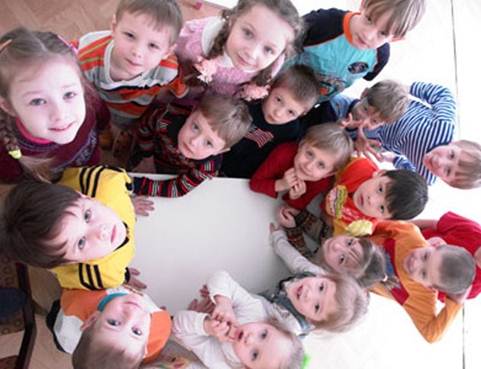 Православные традиции  и    семейные      ценности.Семья – малая церковь.
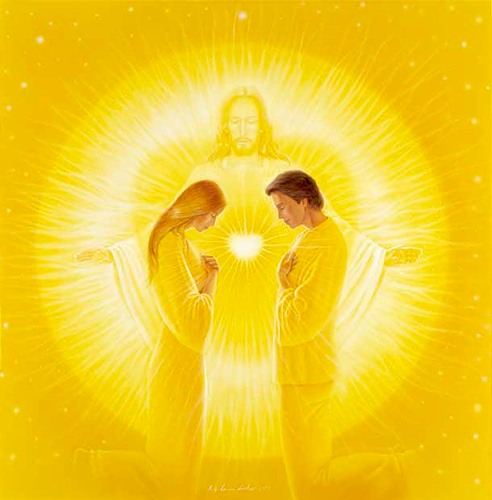 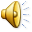 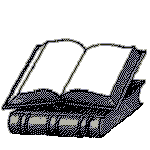 Словарь
СЕМЬЯ
Это малая социальная группа, которая основана на супружеском союзе и родственных связях (жена, муж, дети), которые живут вместе и ведут общее домашнее хозяйство.
Семья - группа живущих вместе близких родственников. 
Семья - группа людей, состоящая из родителей, детей, внуков и ближних родственников, живущих вместе. 
Семья – это связь поколений.
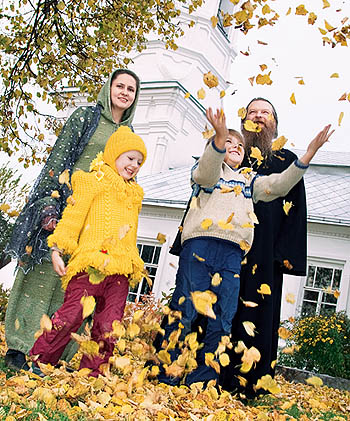 Семья без Господа мертва,
Заглушат радости плевелы,
И пустит сорная трава
Кореньев сети, всходов стрелы.
Не ублажайте милых чад,
Даются дети нам на время.
Семья – цветущий дивный сад,
Где Божий плод приносит семя.       


                                                                                                 О.Росс
Семья – это маленький ковчег, призванный защищать детей от беды.
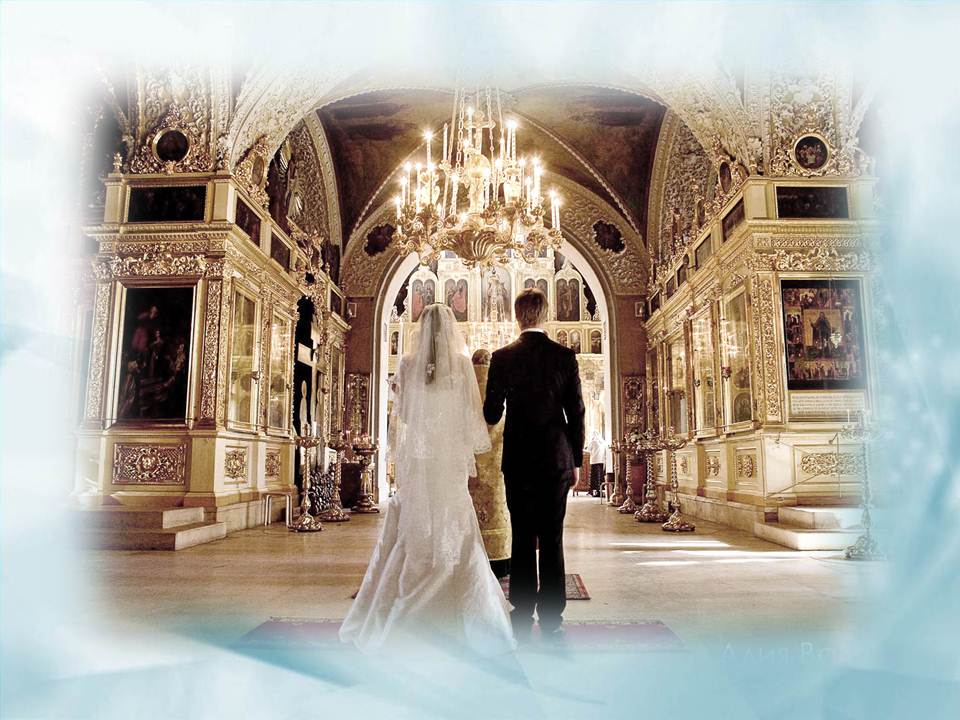 Венчание
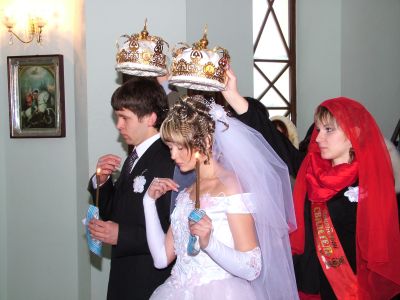 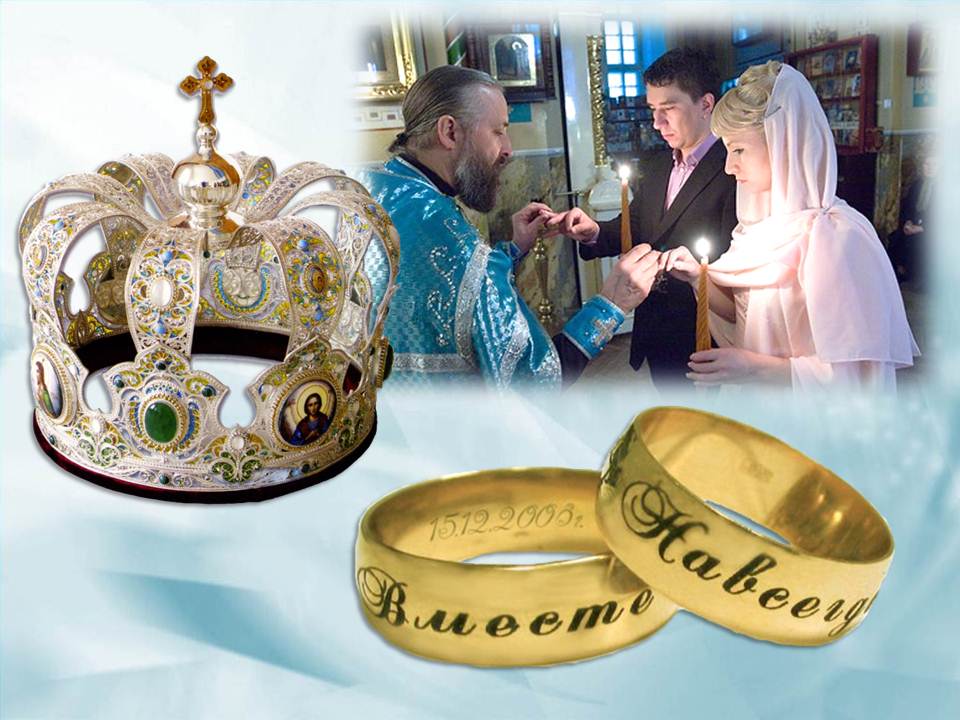 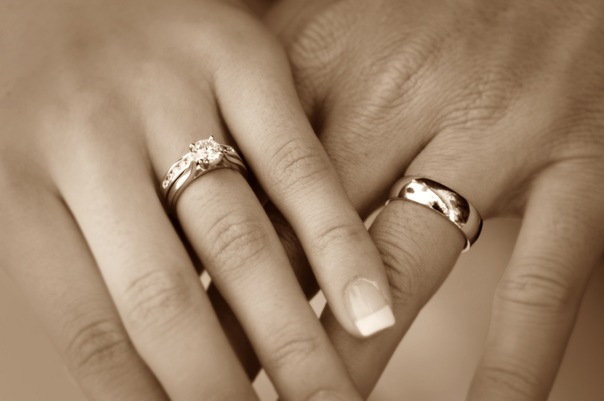 На Руси обручальные кольца появились еще в дохристианские времена. По языческому обычаю в день свадьбы невесте вручали кольцо и ключ. Эти предметы "делали" девушку "хозяйкой дома".
Что означает обручальное кольцо в христианском браке?
[Speaker Notes: Изображение с сайта http://diepresse.com/]
Венчальные свечи
Венчальноеполотенце
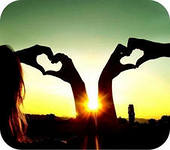 Притча
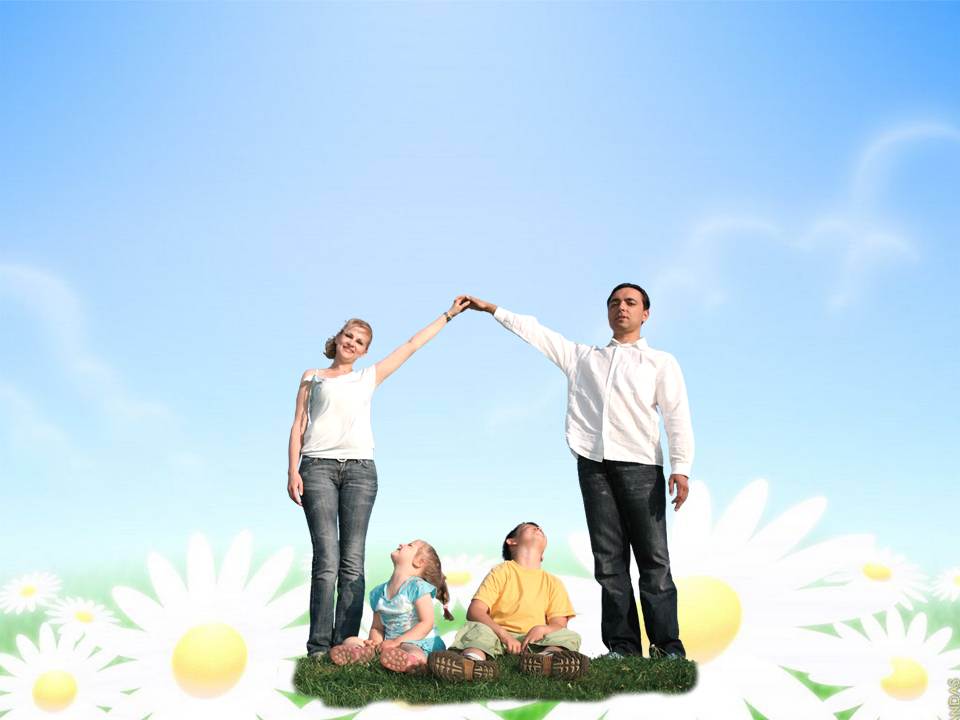 В давние времена жила большая и дружная семья из 100 человек, и в ней всегда царили мир, любовь и согласие. Молва о ней долетела до правителя страны. Он вызвал к себе главу семьи и спросил у него: «Как вам удается жить, никогда не ссорясь, не обижая друг друга?» Тот взял бумагу и написал на ней что-то…
 А чтобы написали вы?
- Ответ удивил правителя: на листе было написано 100 раз слово ПОНИМАНИЕ!
В давние времена жила большая и дружная семья из 100 человек, и в ней всегда царили мир, любовь и согласие. Молва о ней долетела до правителя страны. Он вызвал к себе главу семьи и спросил у него: «Как вам удается жить, никогда не ссорясь, не обижая друг друга?» Тот взял бумагу и написал на ней что-то…
 А чтобы написали вы?
- Ответ удивил правителя: на листе было написано 100 раз слово ПОНИМАНИЕ!
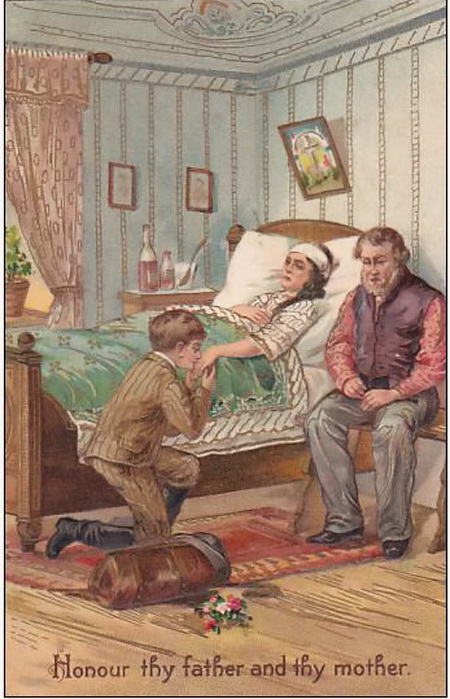 Дети должны почитать своих родителей, соблюдая неуклонно             5-ю заповедь: «Почитай отца твоего и матерь твою, да благо тебе будет и долголетен будешь на земле».
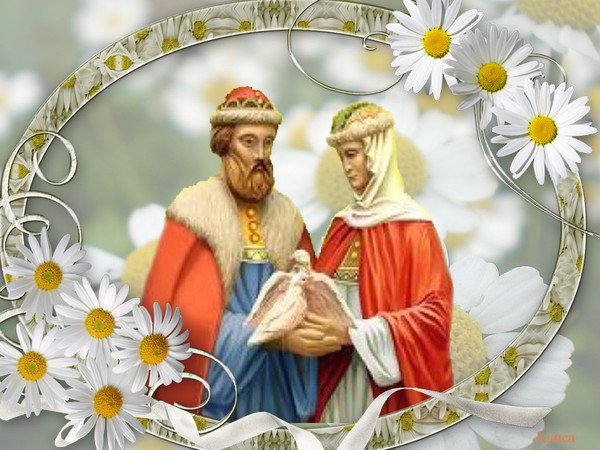 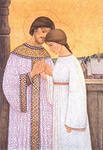 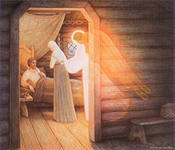 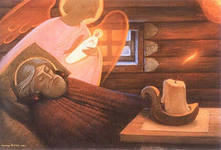 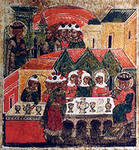 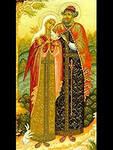 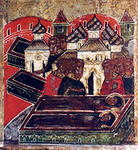 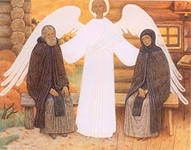 В 2007 году 8 июля  объявлен
 Днём семьи, любви и верности.
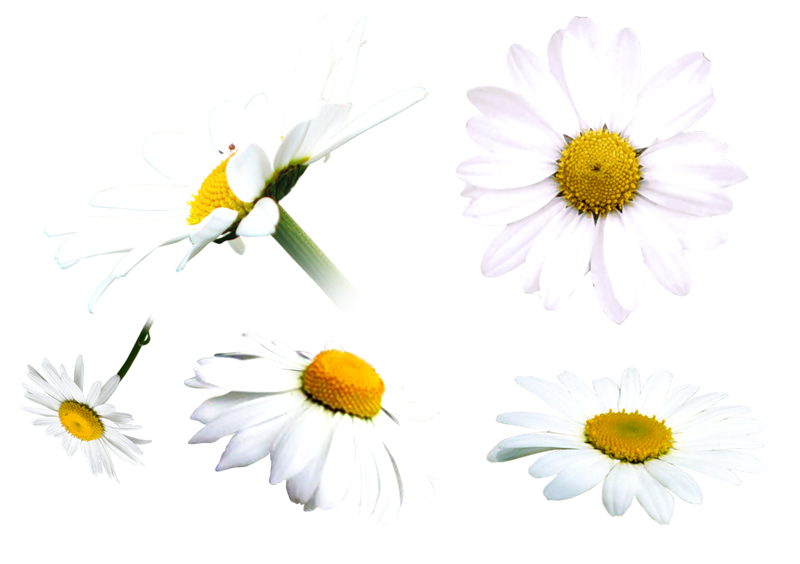 Синквейн 

  Название темы____________(одно существительное)

 Описание___________________(два прилагательных)

Действия __________________________(три глагола)
Моё отношение__________________________(фраза)

Чувство _________________________________(слово)
Семья.
Дружная. Большая.
Радуется. Живёт. Богатеет.
Вся семья вместе – так и душа на месте.
Это семь «Я».
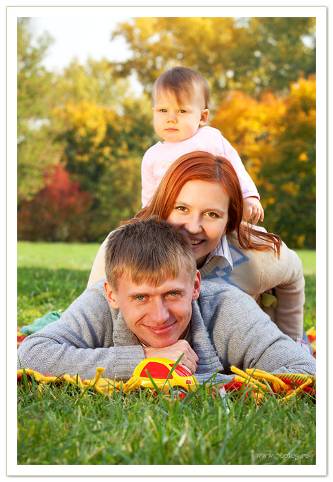 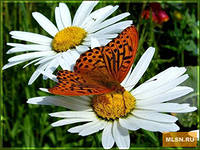 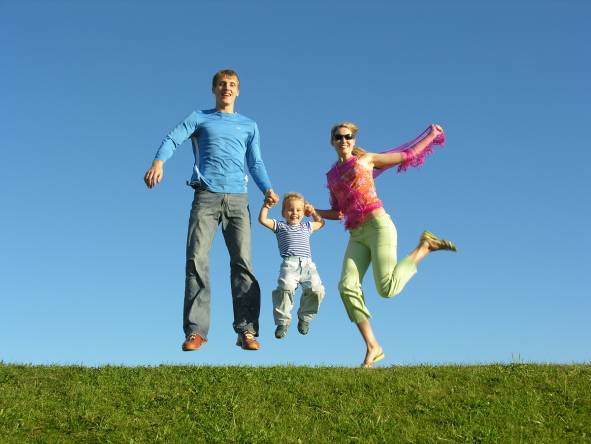 В православии семью очень часто называют «малой церковью».  Как вы думаете почему?

Потому что все люди в семье ходят в церковь

Если все в семье верующие, её называют «малая церковь»

- Потому что в христианской семье  существует иерархия.  Как  в Церкви, главой семьи  является Бог, ему подчиняется отец семейства, отцу повинуется мать, а дети послушны своим родителям. И между всеми царит любовь.
Выбери, что символизируют брачные венцы.


Царство

Мученичество

Награда

Вечность

Богатство

Единство любви и испытаний
Любовь      Верность Доверие    Понимание Прощение Терпение Забота       Помощь
Послушание
Уважение
Доброта
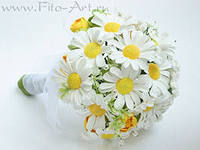 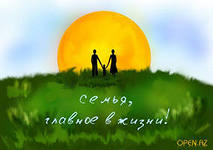 - Спросить у членов своей семьи, какие семейные ценности они считают главными в своей жизни;

	- подготовить рассуждение на тему «Семья – это маленький ковчег» или «Детей любить тоже не просто».
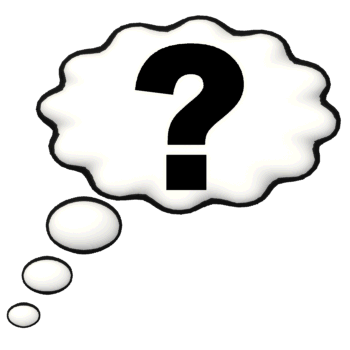 Домашнее задание на выбор